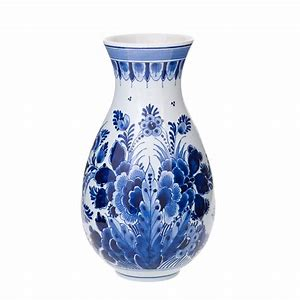 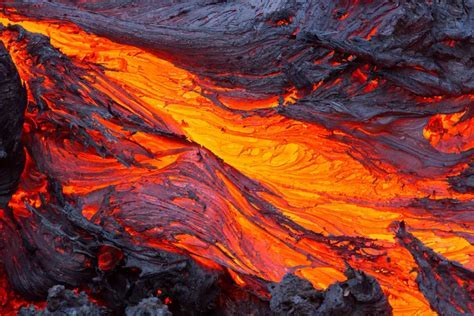 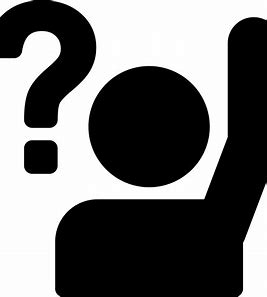 ask            vase           lava
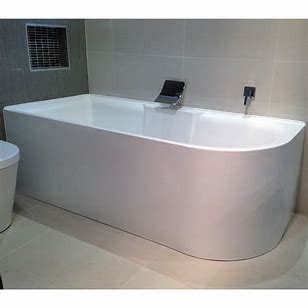 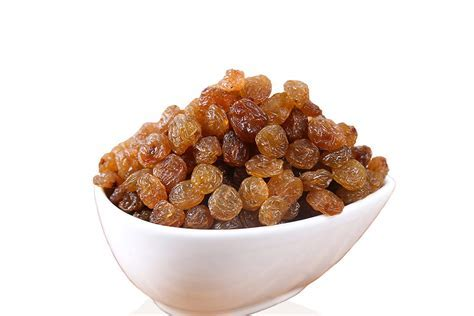 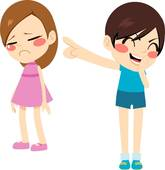 bath        nasty       sultana
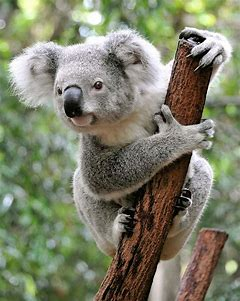 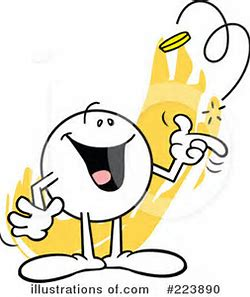 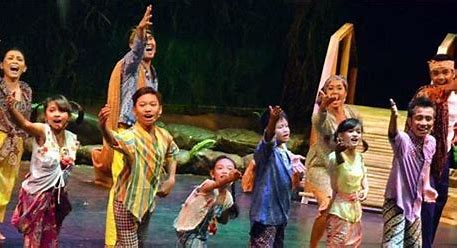 chance    koala        drama
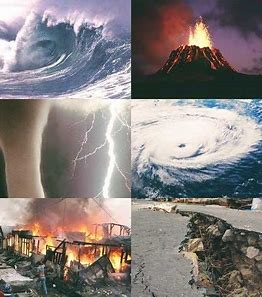 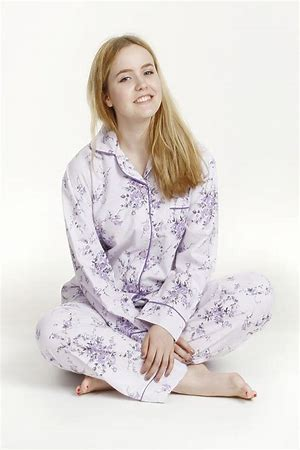 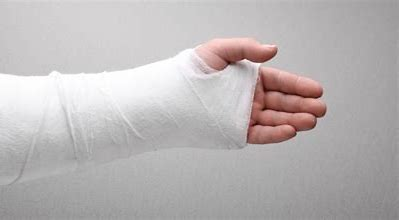 plaster     pyjamas    disaster
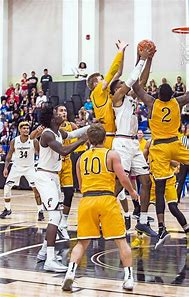 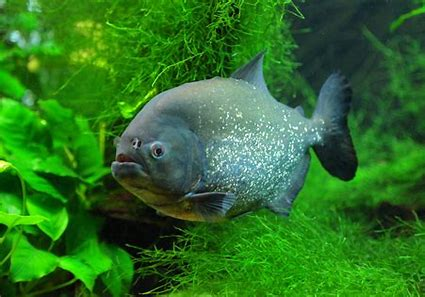 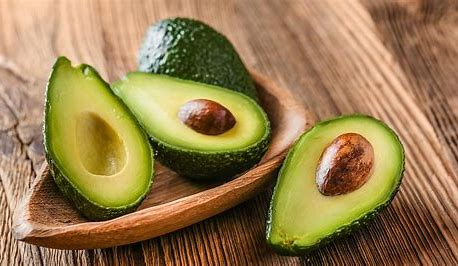 piranha    basketball   avocado
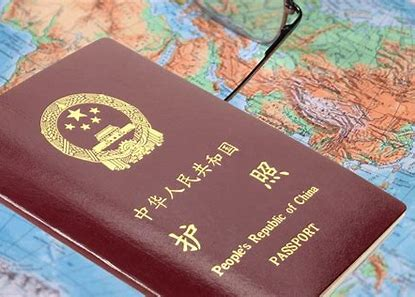 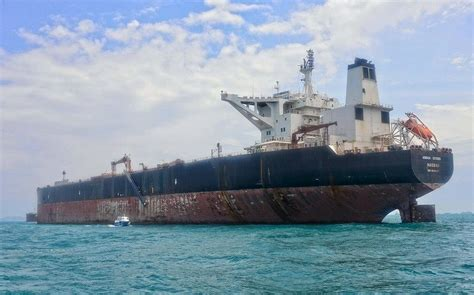 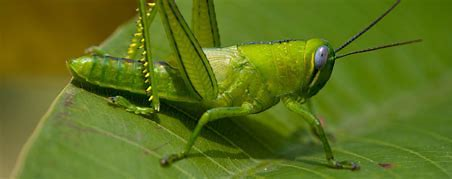 armada     passport    grasshopper